Third Thursday Webinar
May 21, 2020
5/21/2020
1
Agenda
OLTL Staffing Updates
COVID-19 Updates
Educational Support and Clinical Coaching Program (ESCCP)
5/21/2020
2
OLTL Staffing Updates
5/21/2020
3
OLTL Staffing Updates
OLTL Leadership Transition

Introduction of Jamie Buchenauer
5/21/2020
4
COVID-19 Updates
5/21/2020
5
OLTL Priorities
Ongoing OLTL priorities related to COVID-19 include but are not limited to:
Keeping participants and staff safe to the best of our ability.
Minimizing potential service interruptions and provider capacity issues.
Creating flexibilities through the 1915c Appendix K and 1135 waivers to decrease procedural and regulatory burdens for providers.
Supporting the acquisition of PPE.
Identifying sources of PPE and distribution mechanisms in collaboration with Public Partnerships, LLC., the CHC-MCOs, and other stakeholders.
Distributing information and resources to all stakeholders.
5/21/2020
6
PPE Distribution Updates
PPE Distribution to Direct Care Workers in Participant-Directed Programs
17,385 packets have been mailed to Direct Care Workers.
The packets included 2-3 masks and handouts with instructions for mask maintenance and universal precautions.
5/21/2020
7
CHC-MCO Priorities
CHC-MCO priorities include:
Monitoring the incidence of COVID-19 diagnoses in member populations.
Providing ongoing provider guidance and updates.
Conducting ongoing check-in calls with participants to verify back-up plans, identify unmet needs, and ensure participant has access to essential home items.
Assisting with the acquisition and distribution of PPE.
5/21/2020
8
Counties Transitioning from Red to Yellow
Counties in Pennsylvania have or will be moving from the red phase to the yellow phase as part of the Wolf administration’s reopening process. 
Moving from the red phase to the yellow phase does not change any guidance that has been issued by OLTL or the CHC-MCOs.
5/21/2020
9
Communicative Technology
Request for Applications for Communicative Technology
Pennsylvania has received approval to use funds from Civil Money Penalties (CMP) for technology that allows nursing facility residents to engage in virtual social and telehealth visits as restrictions have been placed on visitors to prevent the spread of COVID-19. 
If your facility is interested in taking advantage of this opportunity, please follow the instructions in the recent listserv email linked here.
5/21/2020
10
OLTL Communications
All new communications will be distributed through OLTL listservs.

All previously distributed communications can be accessed at: https://www.dhs.pa.gov/providers/Providers/Pages/Coronavirus-2020.aspx
5/21/2020
11
Educational Support and Clinical Coaching Program (ESCCP)
5/21/2020
12
Need for ESCCP Program
PCHs/ALs Increased Need for Clinical and Educational Support
Leverage COVID-19 Guidance by CDC and DOH
Leverage Existing Relationships and Local Supports by Health Systems (HS)
Internal Teams: internal medicine faculty physicians, resident physicians, geriatric nurse practioner, internal medicine, family resident medicine, LPN, RNs, infectious control expertise
Establish a Learning Network with centralized national and state resource hub
13
What does ESCCP Provide?
Clinical consultation by HS Infection Control Practitioners to prepare PCH/ALs on current and future pandemic(s)
Assessment and strategic planning for safe patient management, policy development, and infection mitigation
Assessment of proper PPE needs for staff and resident safety, education to facility staff for proper PPE donning/doffing, escalation of critical PPE needs to DOH and DHS
Access to testing and real-time testing results for facility staff and residents
3
What does ESCCP Provide? (cont’d)
Real-time support – telehealth clinical consultation
Support and intervention to Facility leadership for the management of staffing issues related to mental and physical illness 
Multi-Health System, State-wide collaborative efforts to reduce widespread infection, increase education and awareness, and future infection preparedness
4
ESCCP—Operations/Impact
Tracking Tool, centralized data submission to DOH (SNFs) and DHS (PCH/ALs) for follow-up on concerns, PPE, testing, and staffing level issues 
Learning Network by Jewish Healthcare Foundation (2x week) 
Frequent calls with ESCCP Team (HS and DHS) sharing updates on progress with outbound calls to LTC facilities and areas of concerns (webinars)
PCH/ALs (1,200)

75% Response Rate
24% Further Follow-up
SNFs (345)
75% Response Rate

Target: COVID-19 NEGATIVE FACILITIES
IN PROGRESS
Learning Network

14 Webinars
Over 1,900 Participants
16
ESCCP—Best Practices
Monitoring and reinforcing guidance by CDC to maintain facility COVID-19 safety precautions i.e., no congregate activities, no visitors, staff wear masks, residents wear masks when not in rooms
On-site, CDC tele-ICAR assessments with real-time staff advising and coaching:
Familiarize advisor with facility layout and current set up of critical areas related to both residents and staff (units, congregate areas, staff break rooms) 
Observation of adherence and quality of donning/doffing PPE, hand hygiene, cleaning practices of staff, and issues related to resident compliance with isolation and masks.
Create action plan based on assessment with timely routine follow up on action items
17
ESCCP—Other Supports
Western Region —build collaborations among HS to allow coordination of services across the different stakeholders including DHS, DOH, local DOH and other HS

Southeast Region —build collaborations to include local DOH and City to deploy response teams into facilities to provide hands-on assistance

Northeast/Central —make available 24/7 hotline staffed by RNs with physician back-up, providing testing of staff and residents, PPE instruction, PPE, regular video education with SNFs and clinicians
18
ESCCP—Areas to Support
Recognize communication and language differences
Time, technology and human capacity
Provide continued support in the current culture of fear, perceived low performance, and distrust, escalated by COVID-19 pandemic
Staffing, PPE, testing and physical facility constraints
Intensified responsibilities to patients, families and hospital partners
Fragmented care delivery systems and lack of wide scale health information interoperability
19
ESCCP—Recommendations
Providers would benefit from receiving further rapid response support -- on-site COVID-19 preparedness, prevention, education, testing and management 

Further expand understanding on how to use telemedicine, social support and primary care

Continue coordination between outreach stakeholders
20
ESCCP—Recommendations
Public Education about the understandable challenges LTC facilities face in this crisis (they are not set up to be hospitals), combined with messages about the ESCCP work, could be beneficial to everyone. 
Simplify information exchange
Develop capabilities for onsite assessment at facilities, particularly those with COVID-19
Assist providers on onsite testing at facilities - mostly not available to PCH/ALFs and frequently not available to NFs
21
Questions?
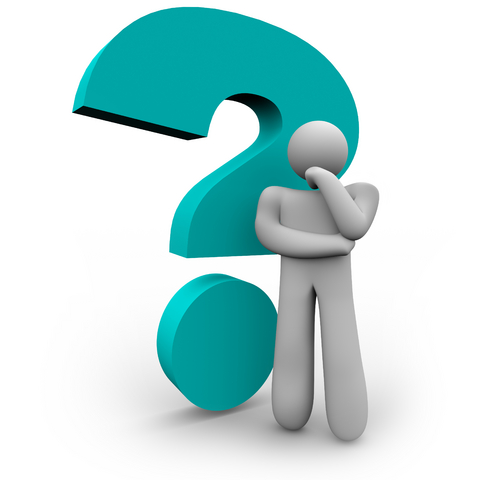 5/21/2020
22